Մեր գյուղի ավանդույթները
Առարկան`գրականություն
Դասարան`8-րդ 
Ուսուցիչ`Անահիտ Պապյան
Նպատակը
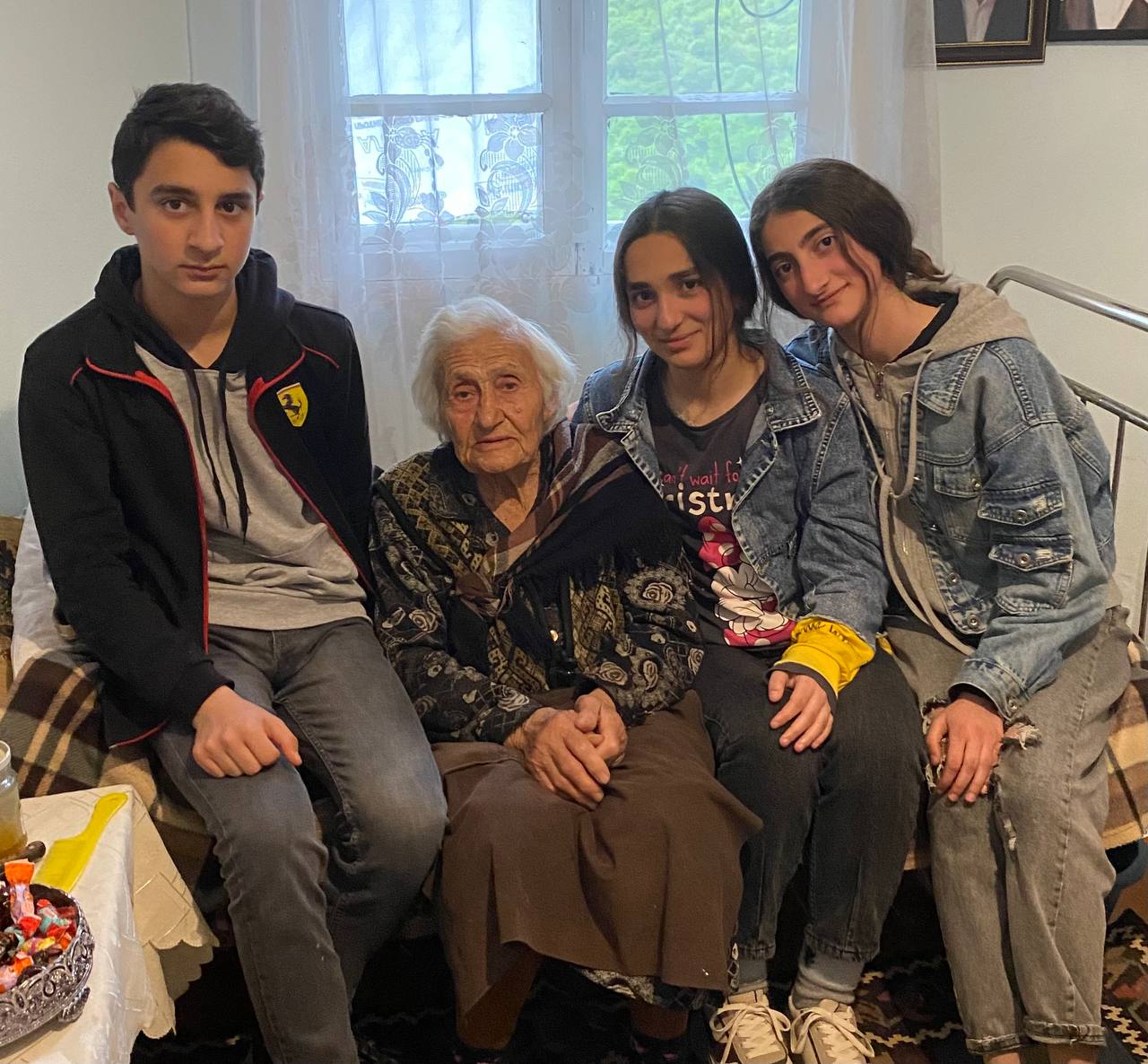 Ուսումնասիրել Արճիս գյուղի 
ավանդույթները,բացահայտել,թե 
երբ են գործածել հետևյալ ավանդույթ-
ները,ինչպես են պահպանվել և արդ-
յոք դեռ կան:
Աշակերտների միջոցով,մեծահասակ-
ների օգնությամբ հավաքագրել տեղե-
կություն,թե ինչ դեր են ունեցել մեր
գյուղի հասարակության փոխհարա-
բերության և յուրաքանչյուր ընտանի-
քի հայեցի դաստիարակության մեջ:
ՆԱԽԱԳԾԻ  ԸՆԹԱՑԻԿ  ԱՇԽԱՏԱՆՔՆԵՐԻՑ` ՀՅՈՒՐ  ԳՅՈՒՂԻ  ԱՄԵՆԱՏԱՐԵՑ  ԲՆԱԿՉԻՆ` մարուս  տատիկին:
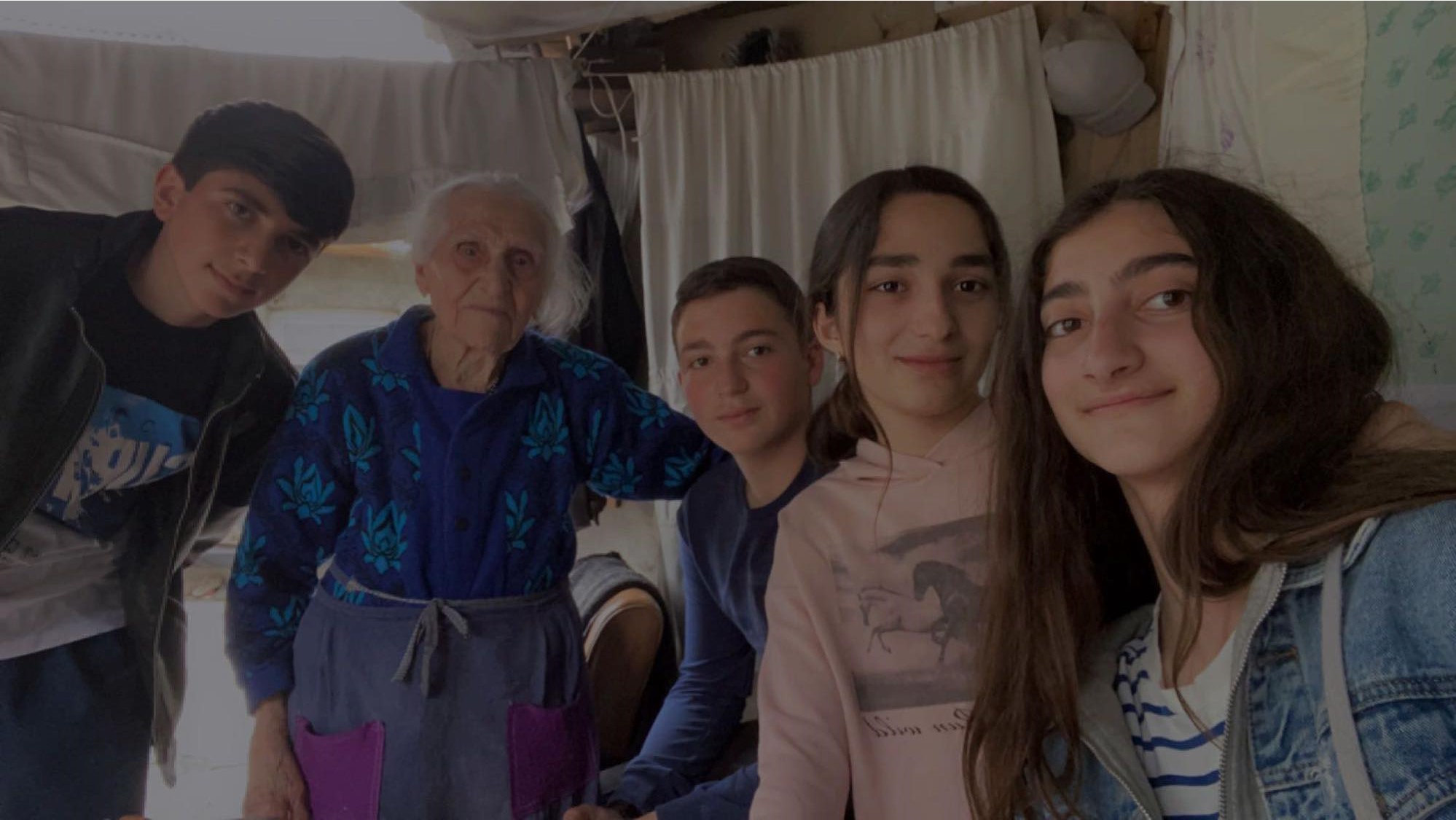 Լսենք և տեսնենք մեր գյուղի ավանդույթներից:
Վերջնարդյունք
Ներկայացնել յուրաքանչյուրի ակտիվ,
պատասխանատվությամբ լի աշխատանքը:
Տեղեկատվությունը հավաքագրել,համակարգել:
Տրամադրված ժամանակը օգտագործել `
կազմակերպելով թիմային հզոր աշխատանք:
Ձևավորել հետաքրքրություն,պատասխանատվու-
թյուն աշխատանքի նկատմամբ:
Ճանաչել և պահպանել համայնքը արժևորող 
բարքերը:
Շնորհակալություն դիտելու համար:
Սպասում ենք ձեր դրական կարծիքներին:


Վերջ